Human rights: A Reality for All Conference to launchthe Council of Europe Disability Strategy 2017-2023
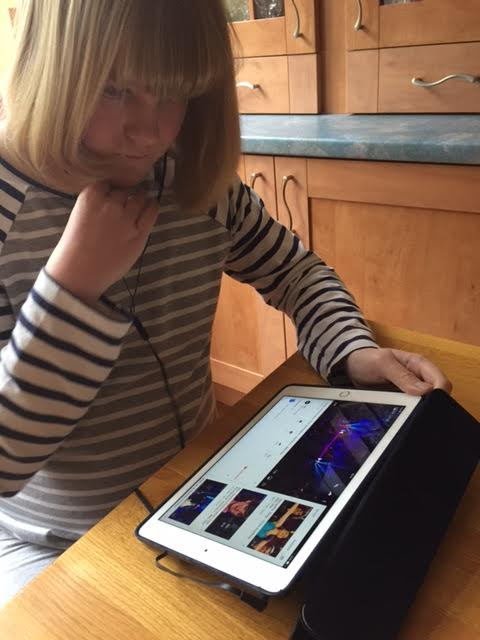 Children with disabilities in the digital environment

Gerison Lansdown
The context
But… to date….no research with children with disabilities
Implications of digital media for rights of children: CRC and CRPD
Potential challenges for children with disabilities
But without research, not possible to:

Know how they are and want to use digital media
Understand the barriers they face
Optimise opportunities in the digital environment
Support and empower them to minimise risk and protect from harm
What do we need to know…..
Access to the digital world
Social inclusion
Safety and risk online
[Speaker Notes: 1	What is the role of parents in the way children with disabilities access and use digital media? 

	Do they have access to friendships networks of support to provide protection? 

2	Does their relative social isolation render them more or less needy of online attention?  Does this render them more vulnerable?  If so, in what ways? 

	How vulnerable are they to sexual exploitation and predators? Are they more or less likely to post explicit images, to respond to predatory approaches?  

	How vulnerable are they to cyberbullying? Do they get involved in such bullying? Are they both perpetrators and victims?  What is the impact of cyberbullying?  How do these experiences compare with those of children without disabilities?

	How vulnerable are they to addiction or dependency on online activity? Gaming? Pornography? If they lack sexual confidence, does pornography play a greater role in their lives? How does that experience impact on their own sense of self esteem? 


3	Is their understanding of privacy and confidentiality affected by their disability? For example if they have high levels of care needs?  If they are more socially isolated?  Does this impact on their behaviour or activity online?
Does the digital environment offer sufficient opportunity for privacy and a private life free from adult involvement or observation? 

4	What strategies are they using to protect themselves, to support and protect their peers, to improve their access etc?]
Conclusion
Access to digital media for children with disabilities is vital

The lack of research compounds existing social exclusion 

Barriers need to be understood in order to be able to remove them

The ‘price’ of access must not be exposure to harm, abuse or exploitation

Focus must be on empowerment not removal from digital environment

Ultimate goal – safe and effective access on an equal basis with other children